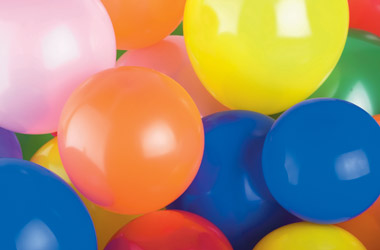 Greneville-en-Beauce
Fête de l’école
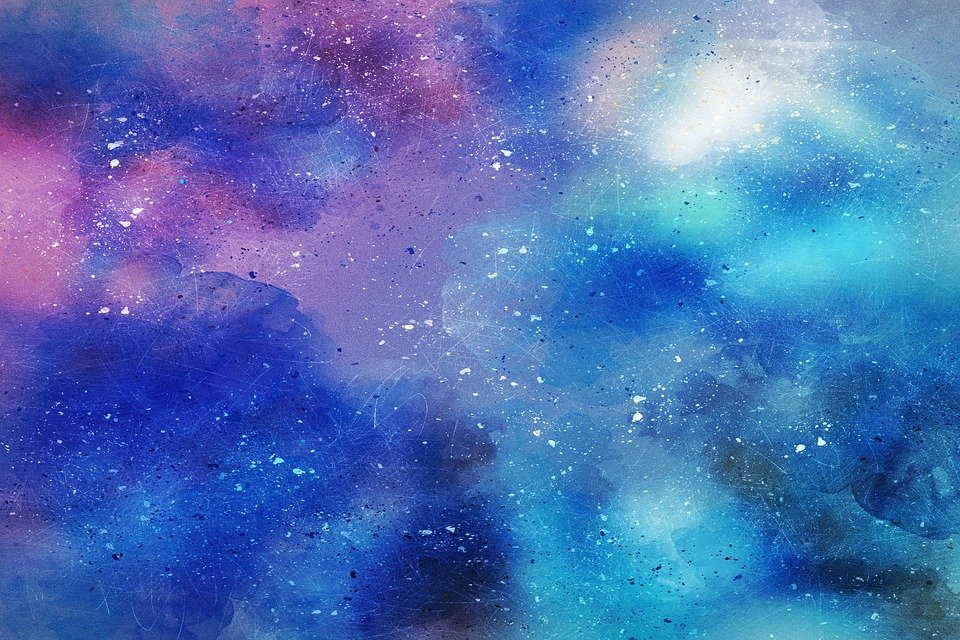 Installation et préparation
Vendredi matin (11h à 12h) puis 16h : 
Quoi? récupération de barnums, percolateurs, grilles 
           d’exposition, estrade, barrières, tables, bancs, couverts… 
Où ? dans les diverses communes et à la communauté de 
           communes
Après la classe:
Quoi? Installation du matériel, préparation des pommes de terre. 
                   Installation par les enseignantes des lots pour les enfants,
        lot de tombola, vente de jetons
Où ? Dans la cour de l’école, classes pour les lots
Samedi matin: 
Quoi? Poursuite de la préparation du repas
Où ? dans la cour (derrière les barnums, cour en herbe)
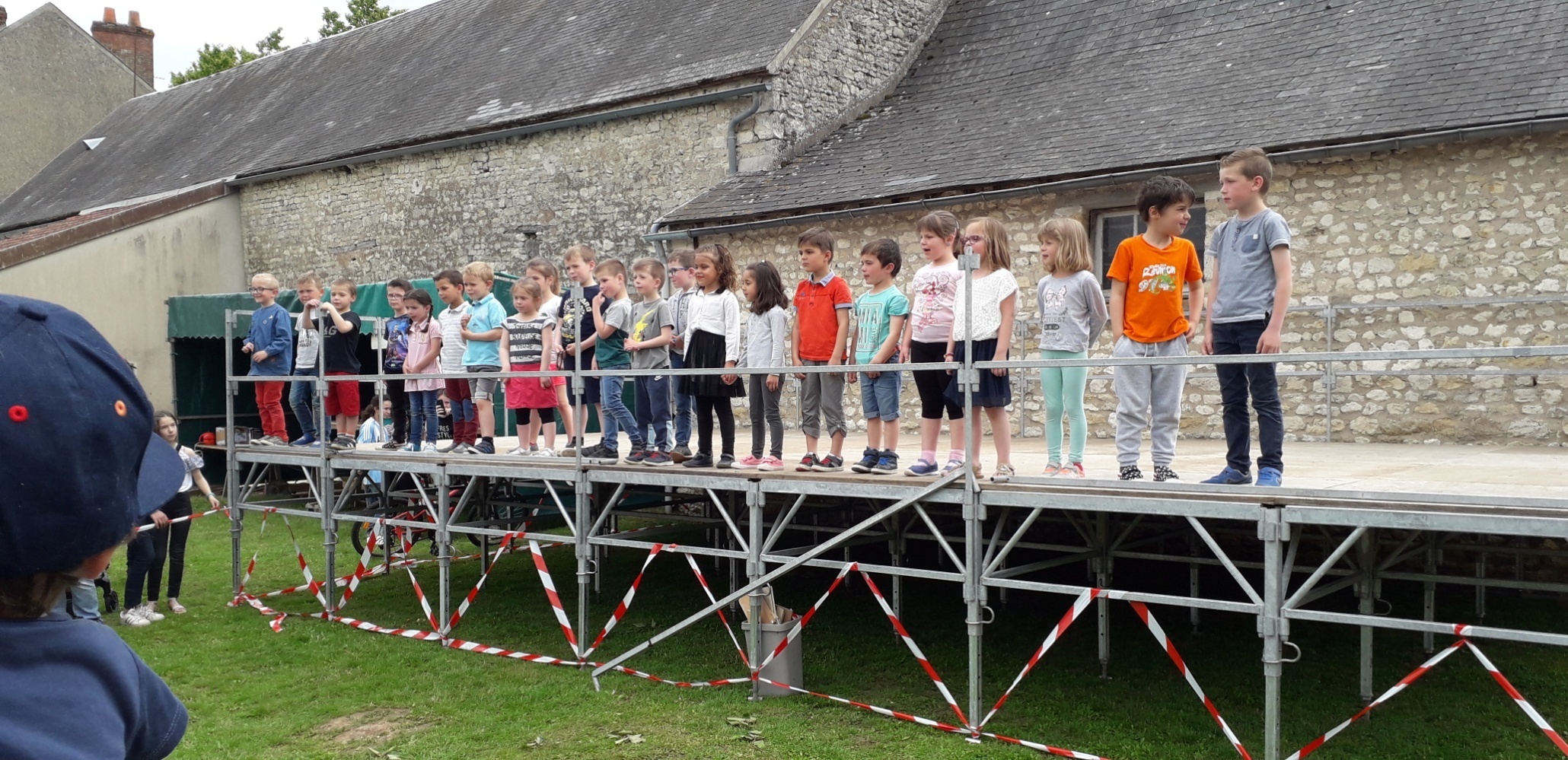 Petite représentation
Présentation de réalisation de chants, danses par classe ou cycle.
Les préparatifs sont stoppés afin que chacun puisse profiter de la représentation de son enfant
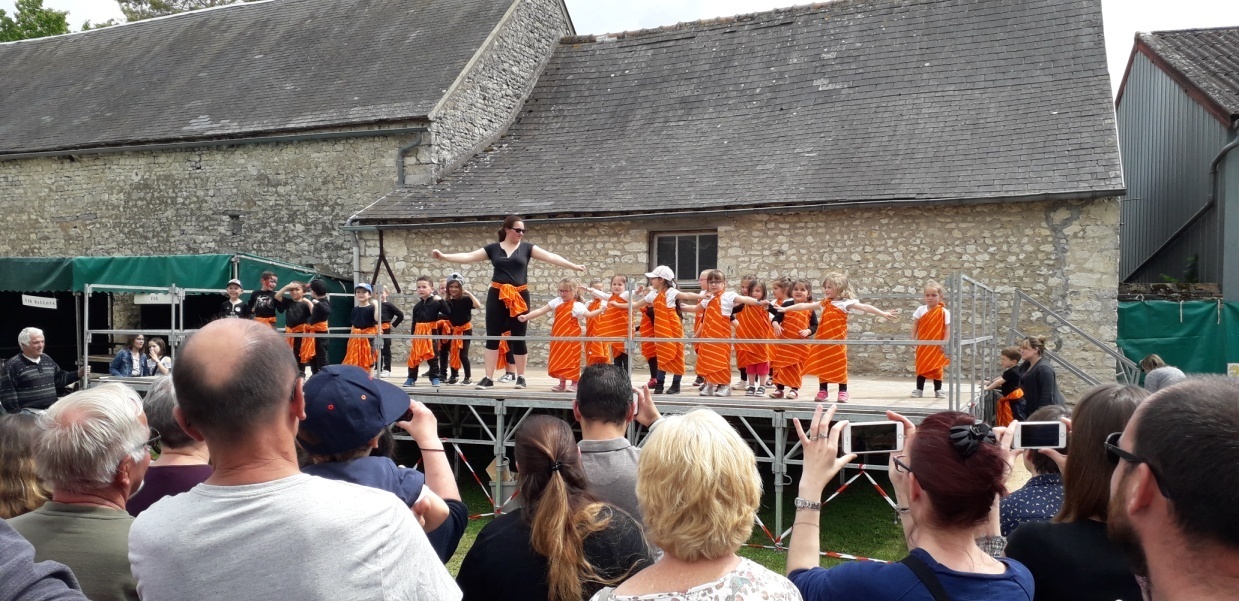 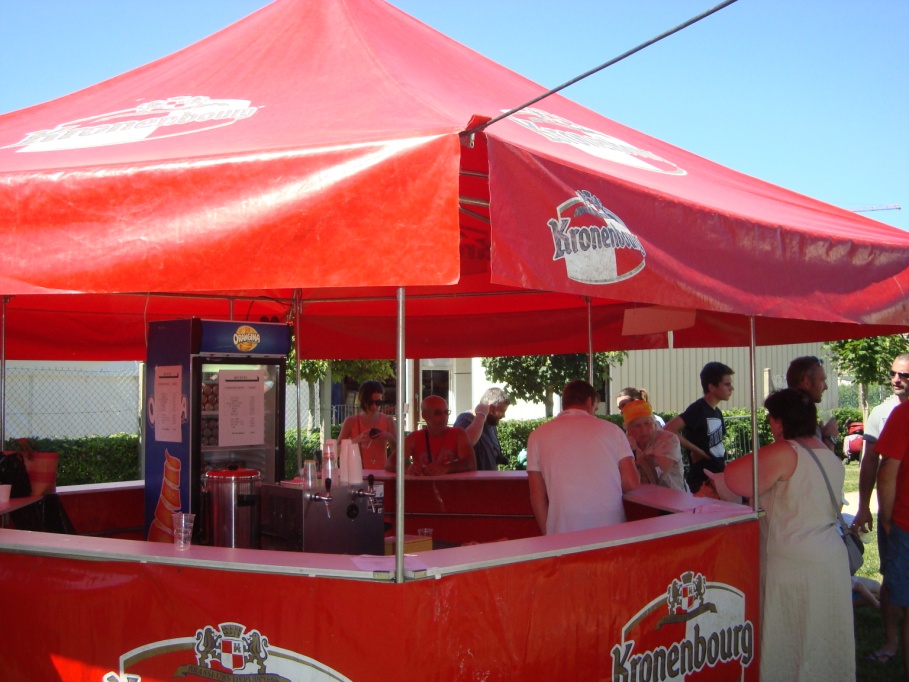 Stands de jeux
Acheter des jetons à la caisse centrale avant d’aller aux stands
Nécessité d’un grand nombre de parents afin de proposer le plus de stands possibles (cela permet moins d’attente, plus de choix, …)
Rotation possible sur deux créneaux afin d’accompagner ses enfants
Fin des stands à 18h30
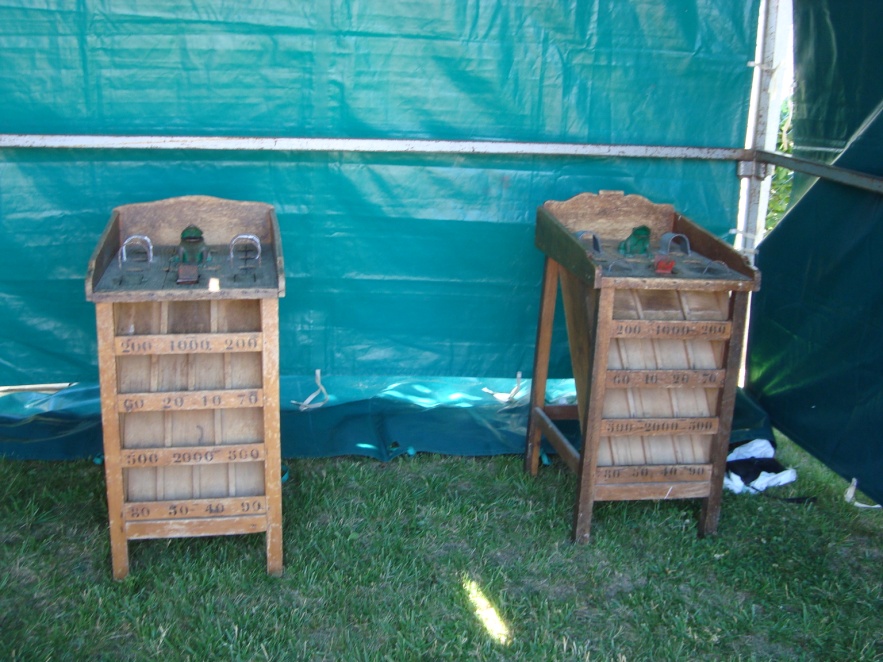 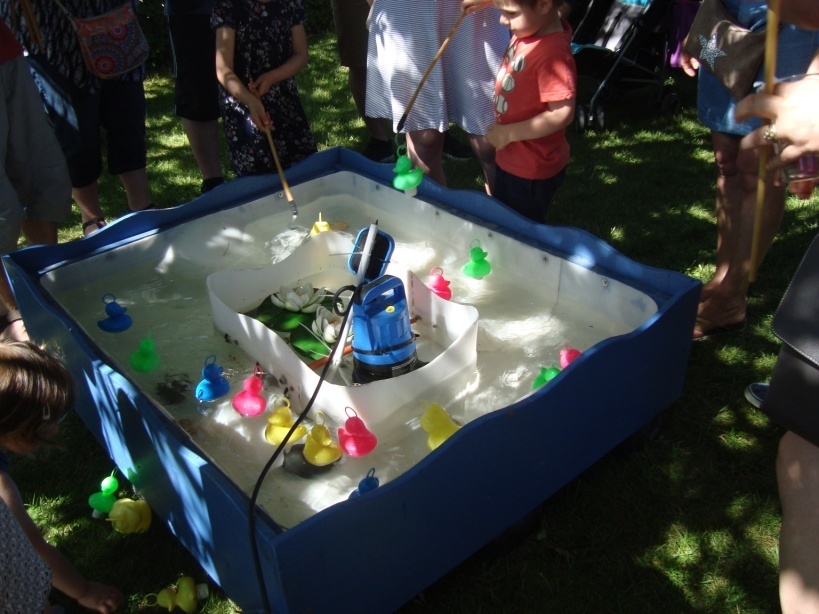 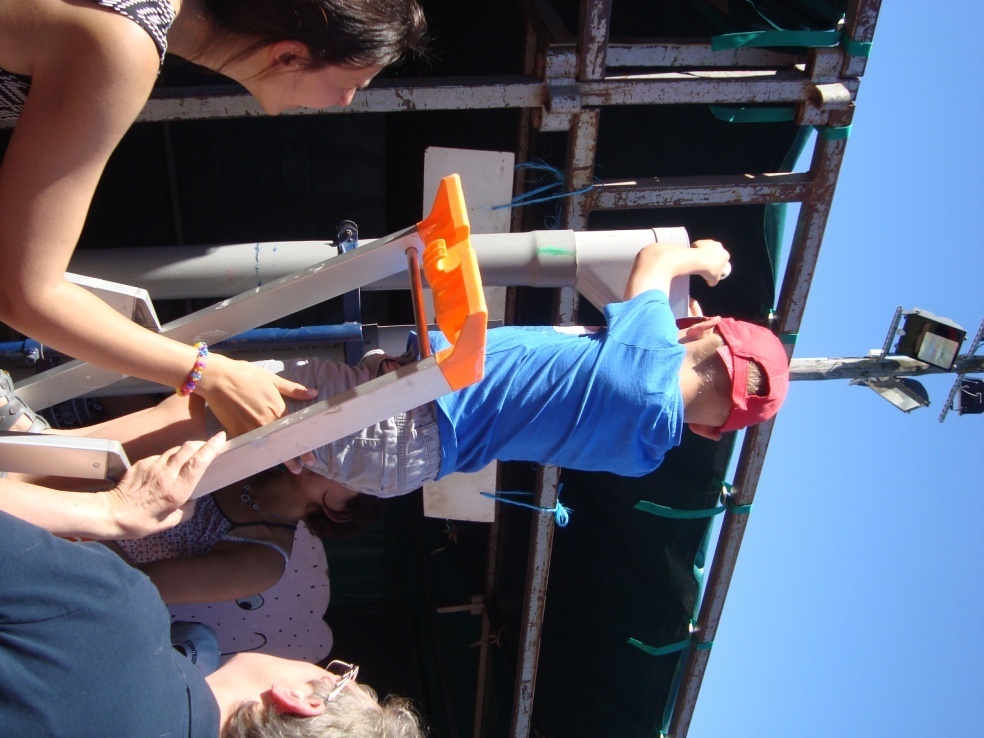 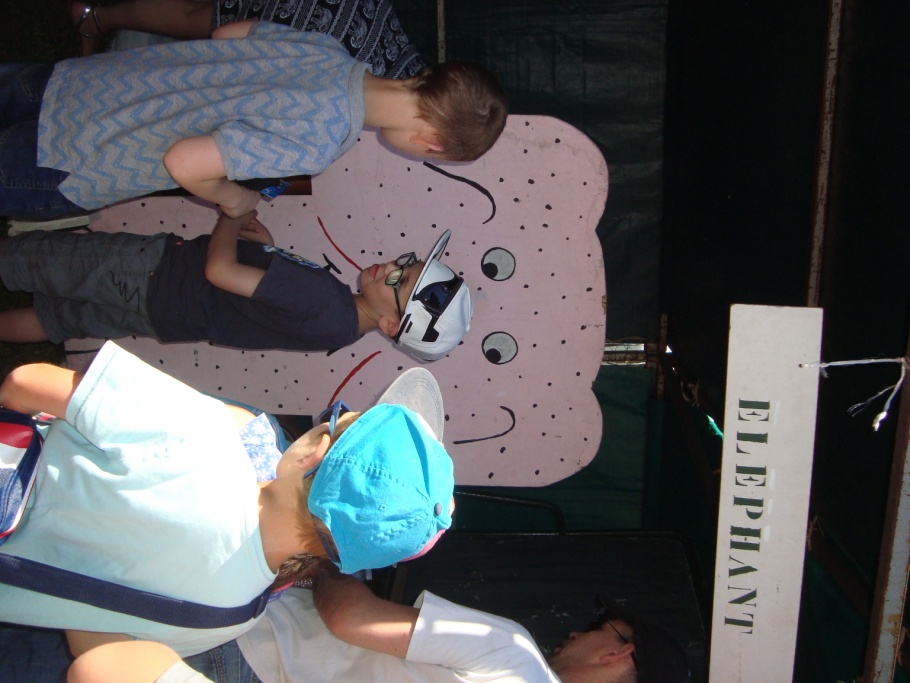 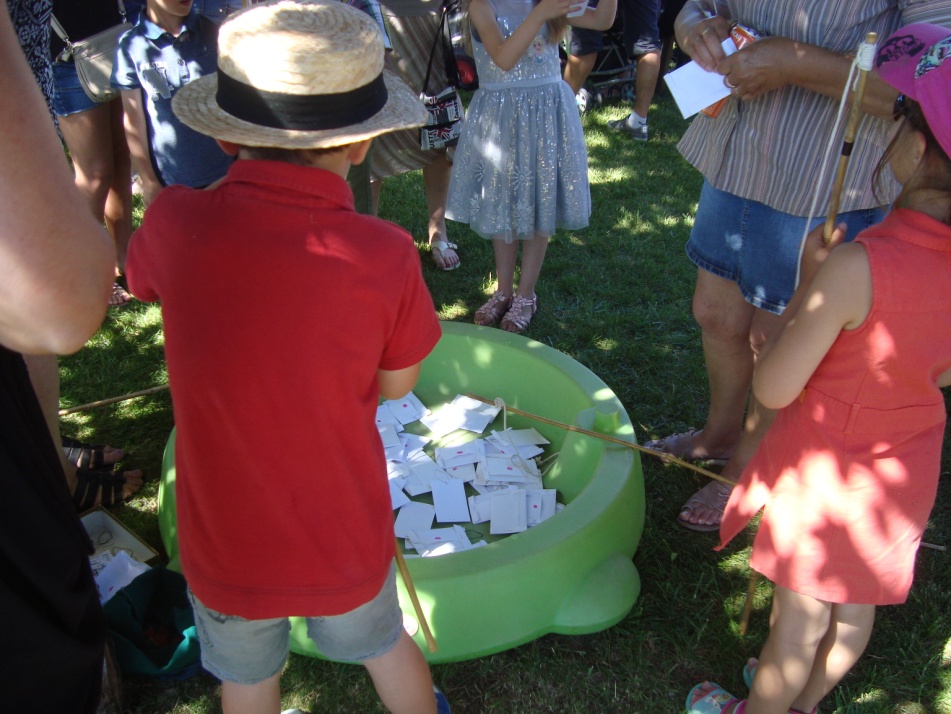 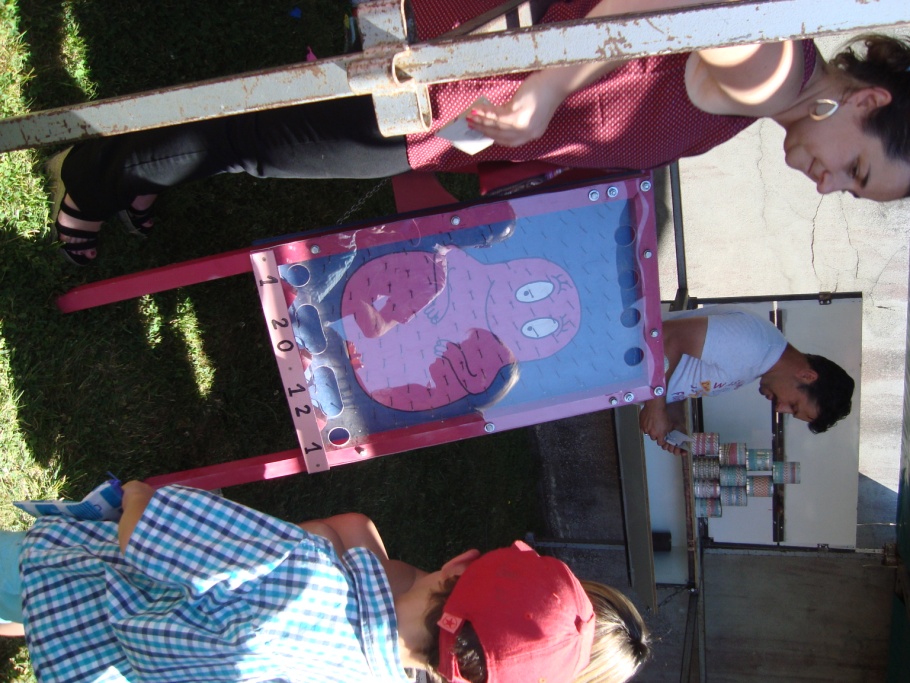 Plan des stands
préau
scène
garage
Gâteaux                      sono
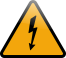 cuisine
Lots
 tombola
buvette
Bâtiment des maternelles
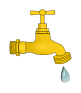 WC
restauration
restauration
Lots
 tickets -jeux
Bâtiment cycle3
Pour les plus petits…
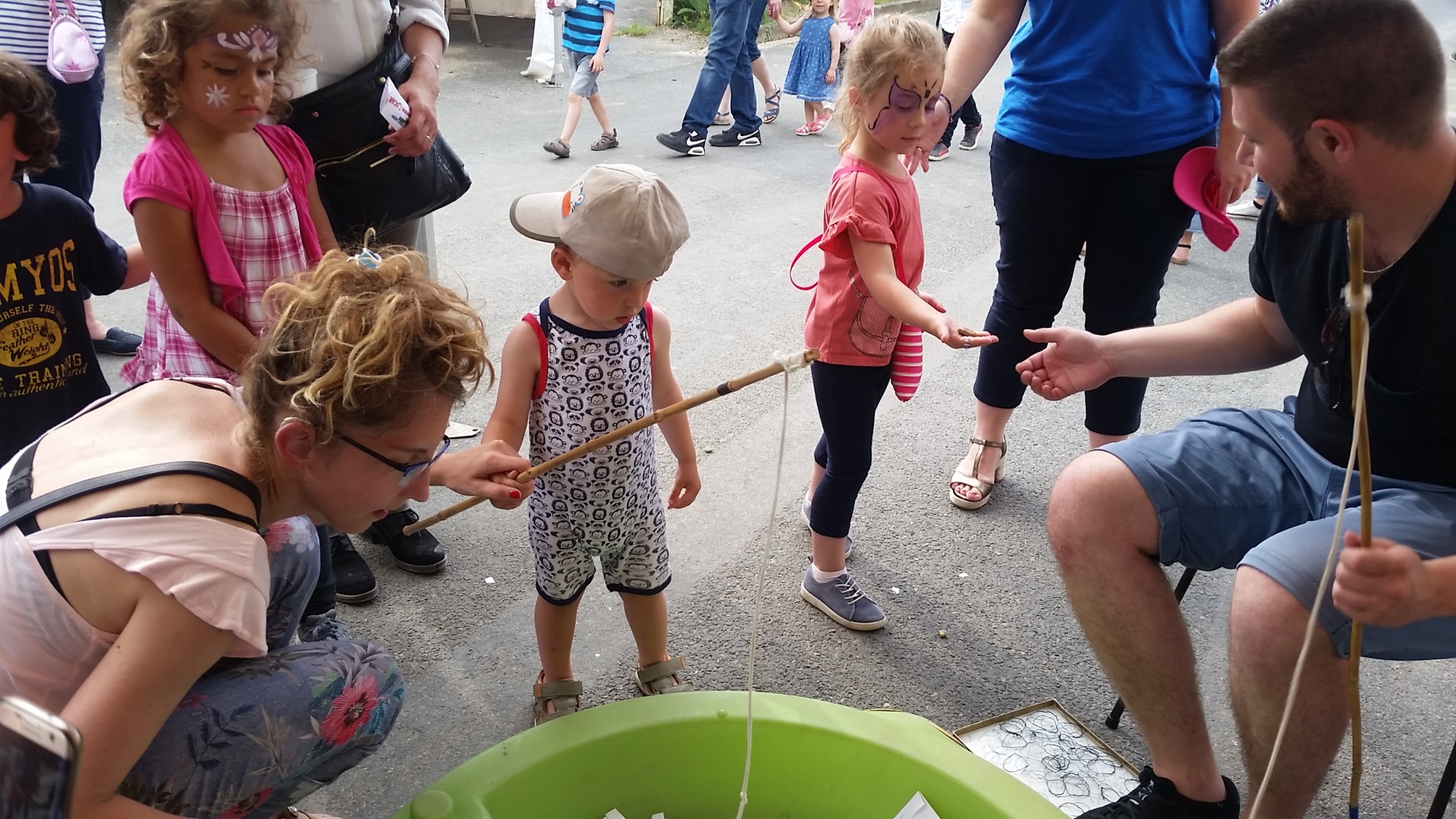 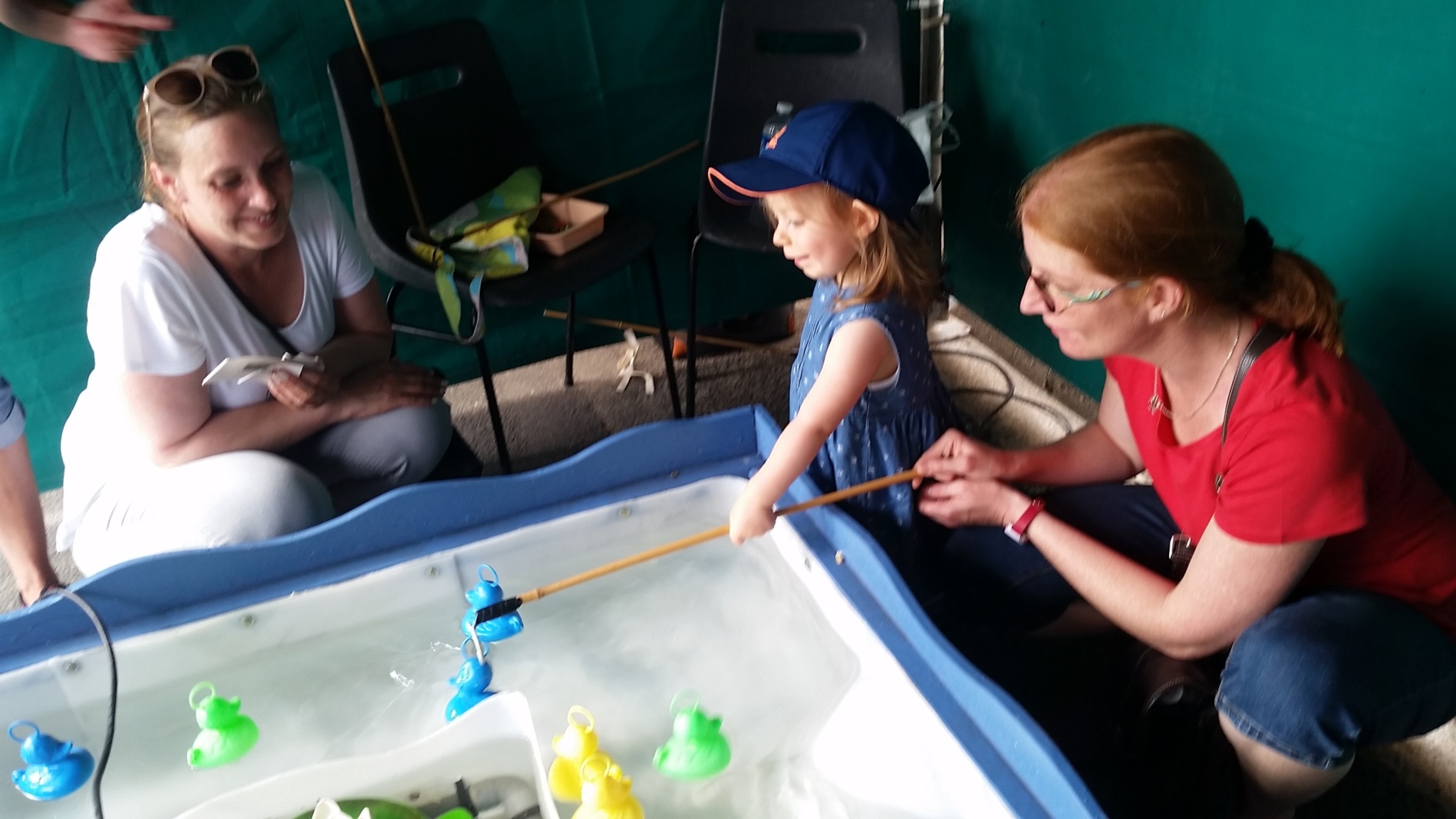 Pêche à la ligne
Pêche aux canards
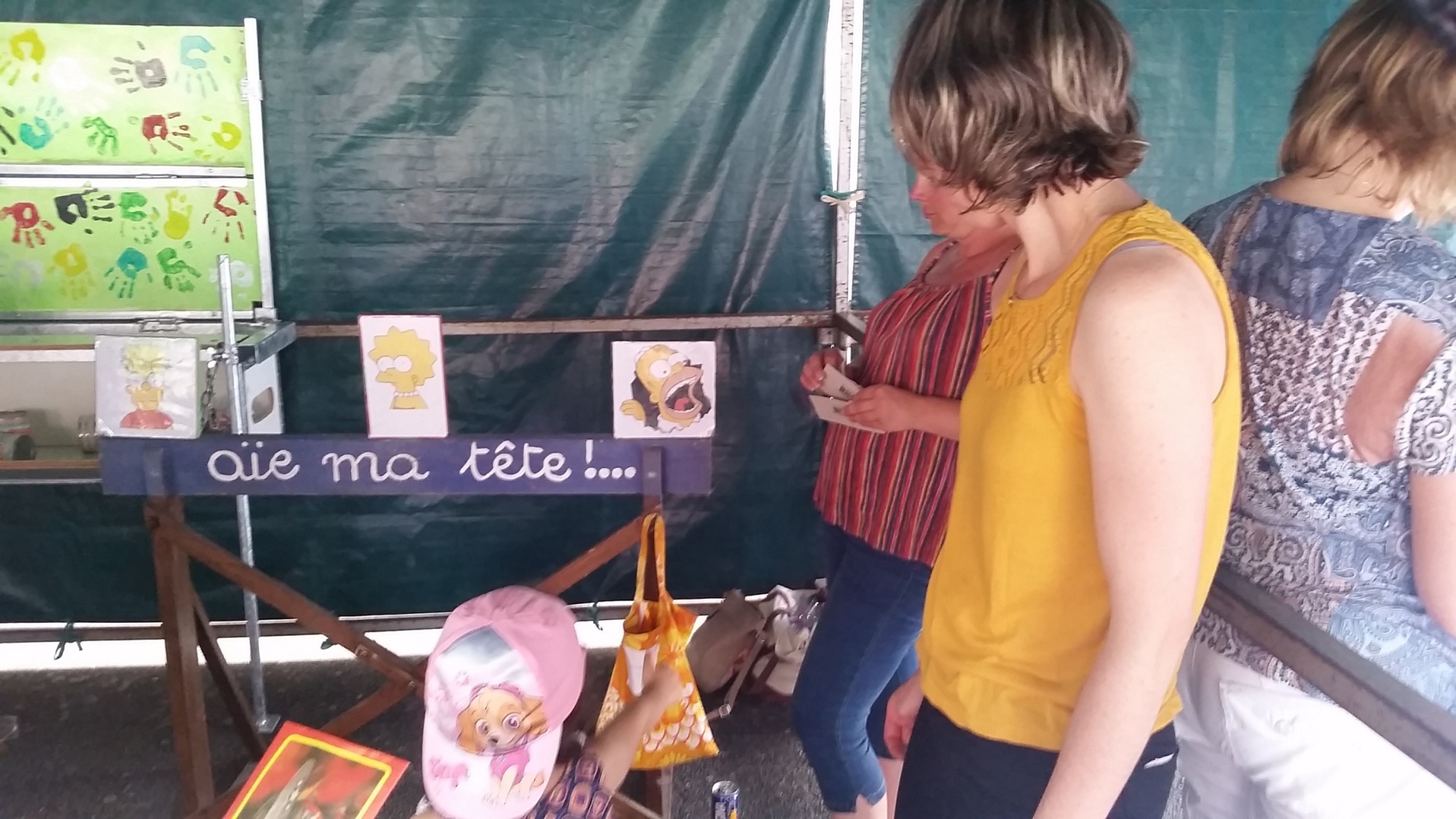 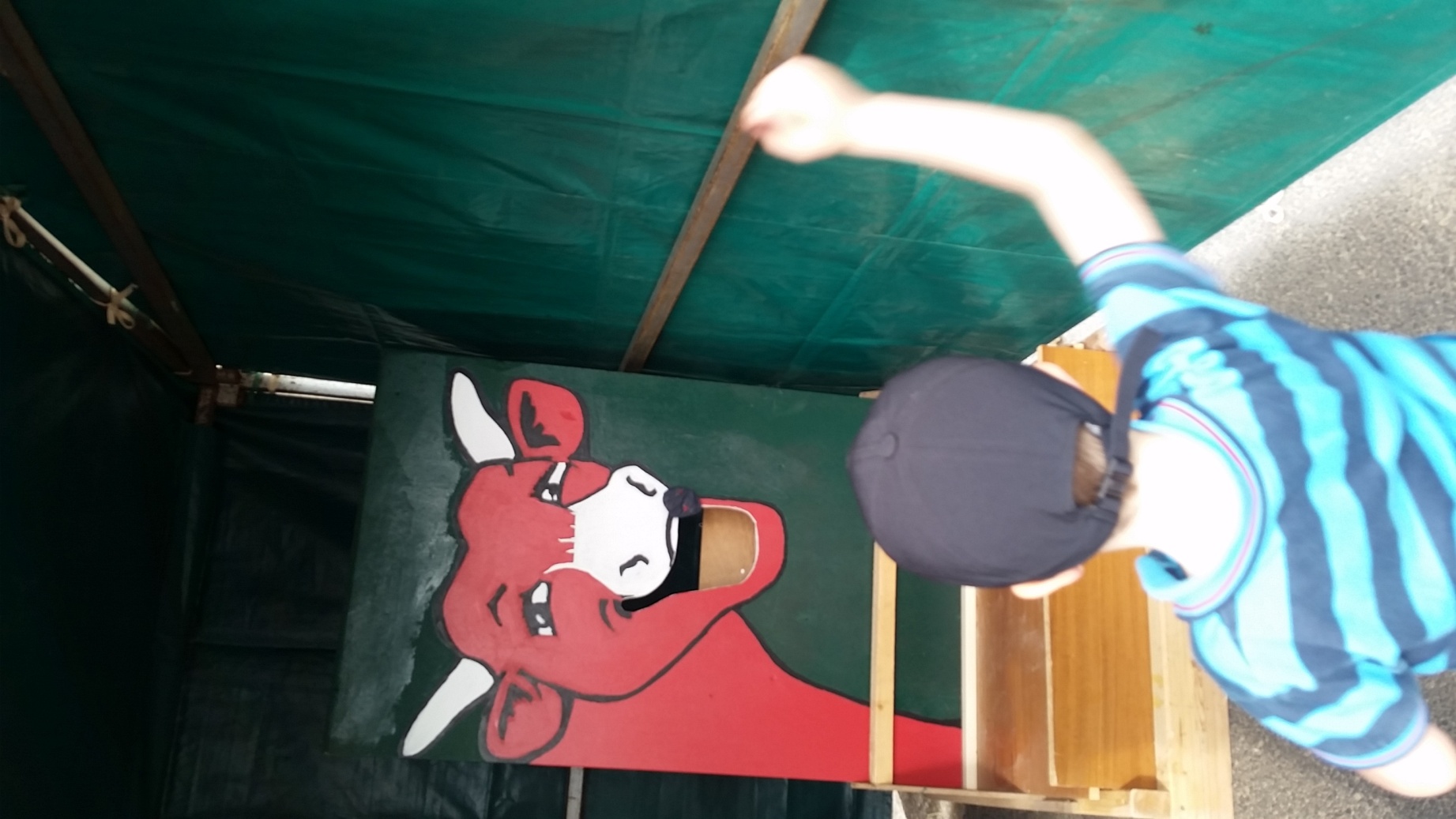 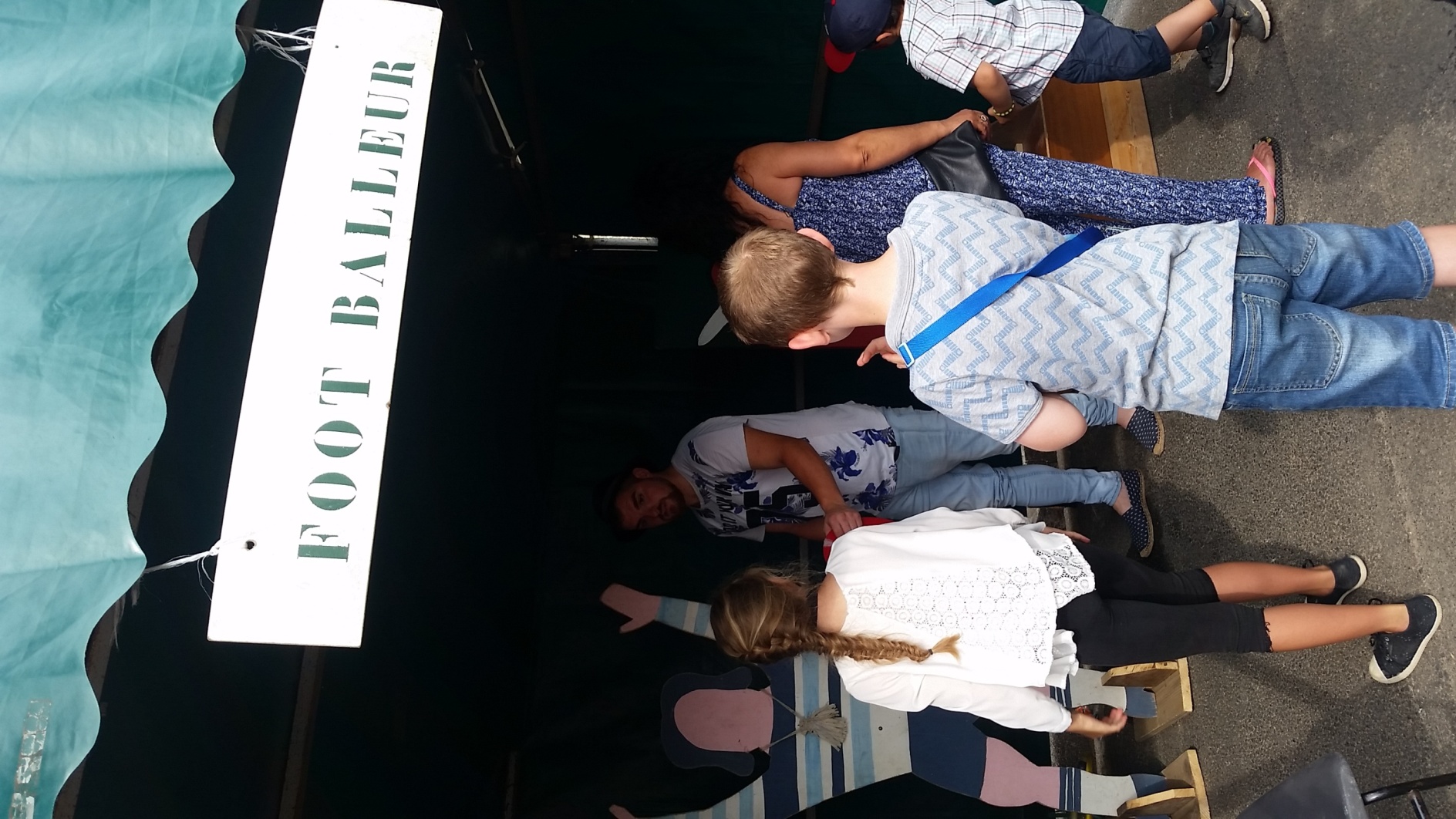 Chamboule tête
Vache qui rit
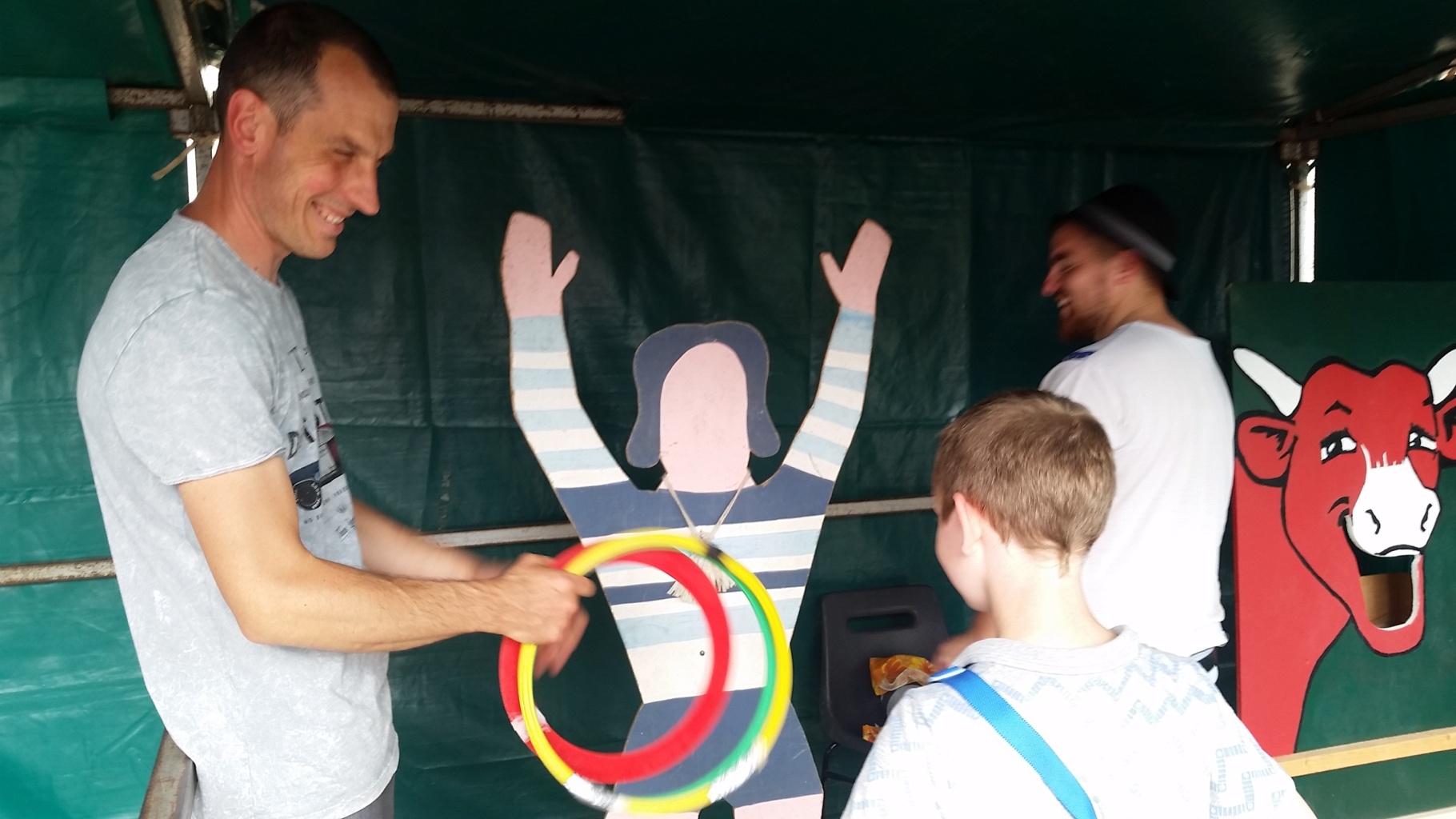 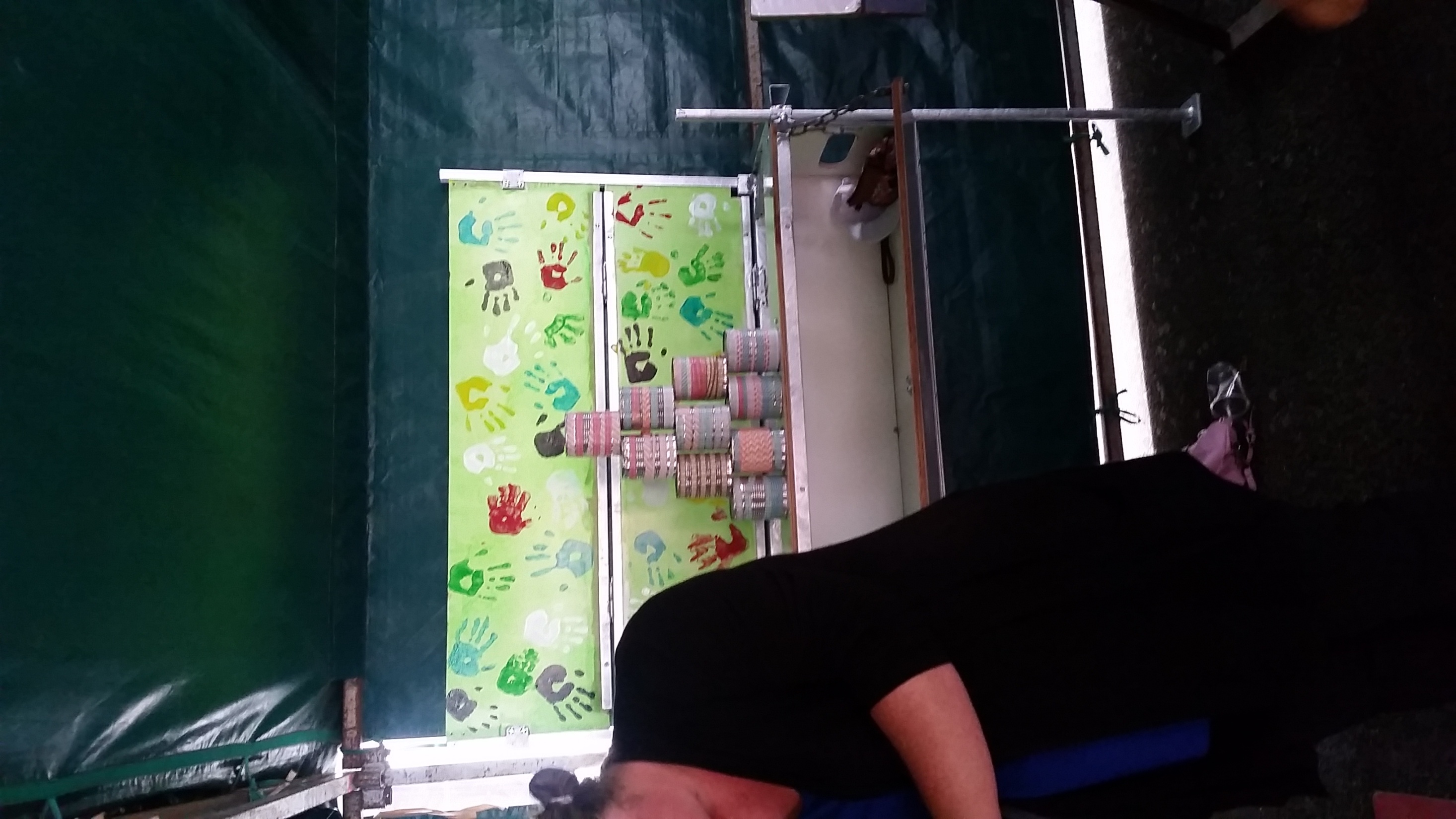 Chamboule tout
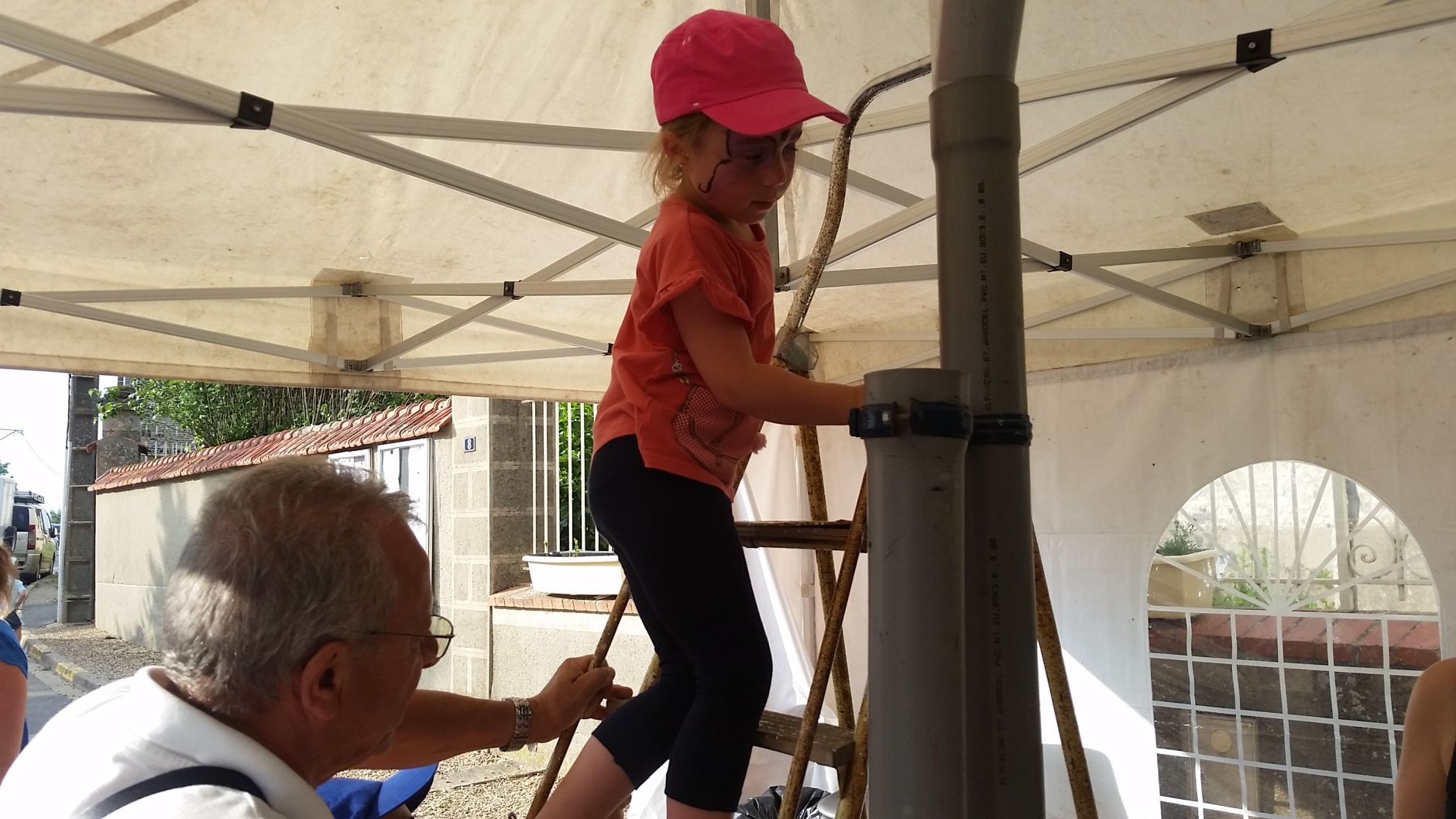 Barbapapa
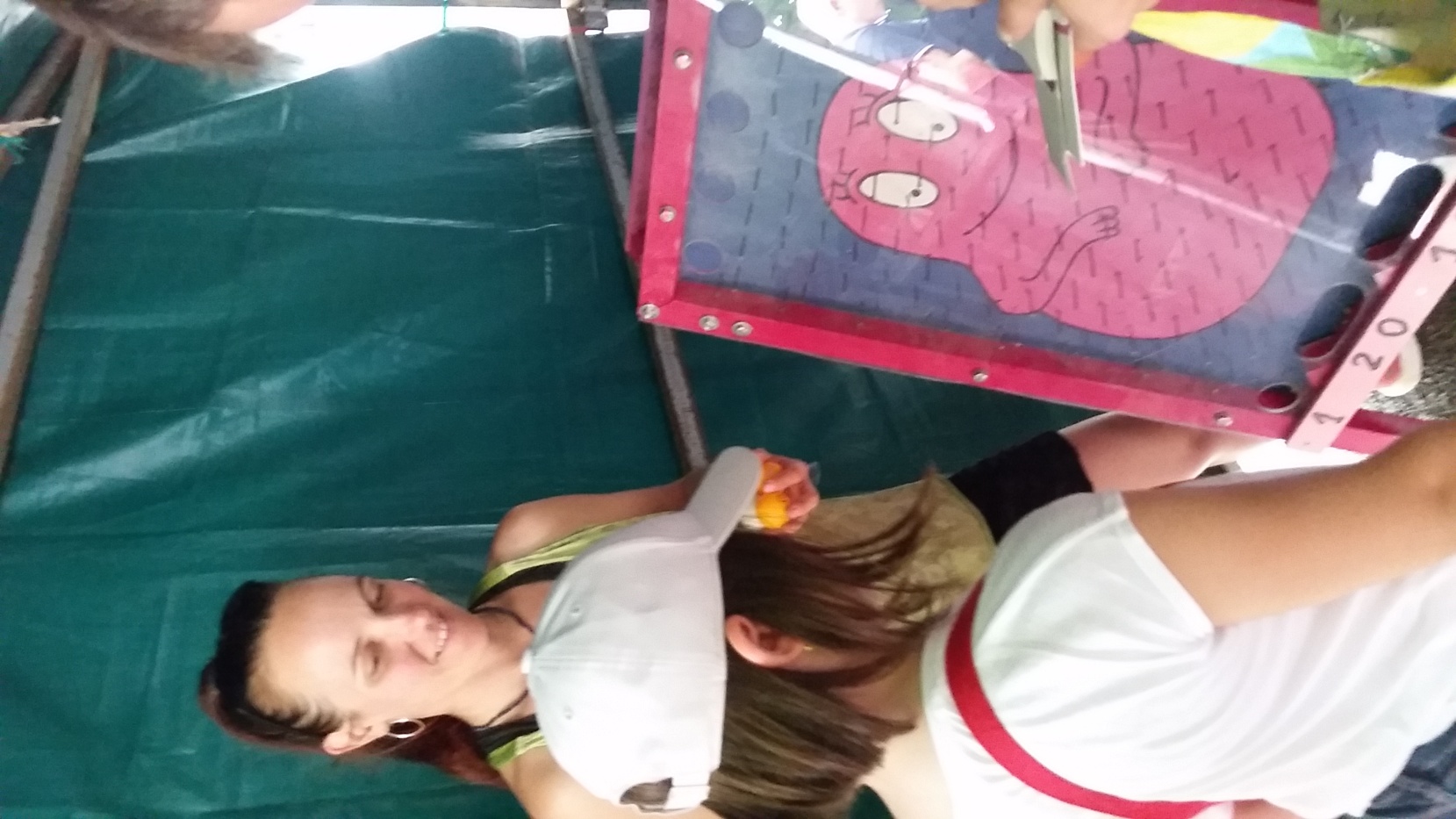 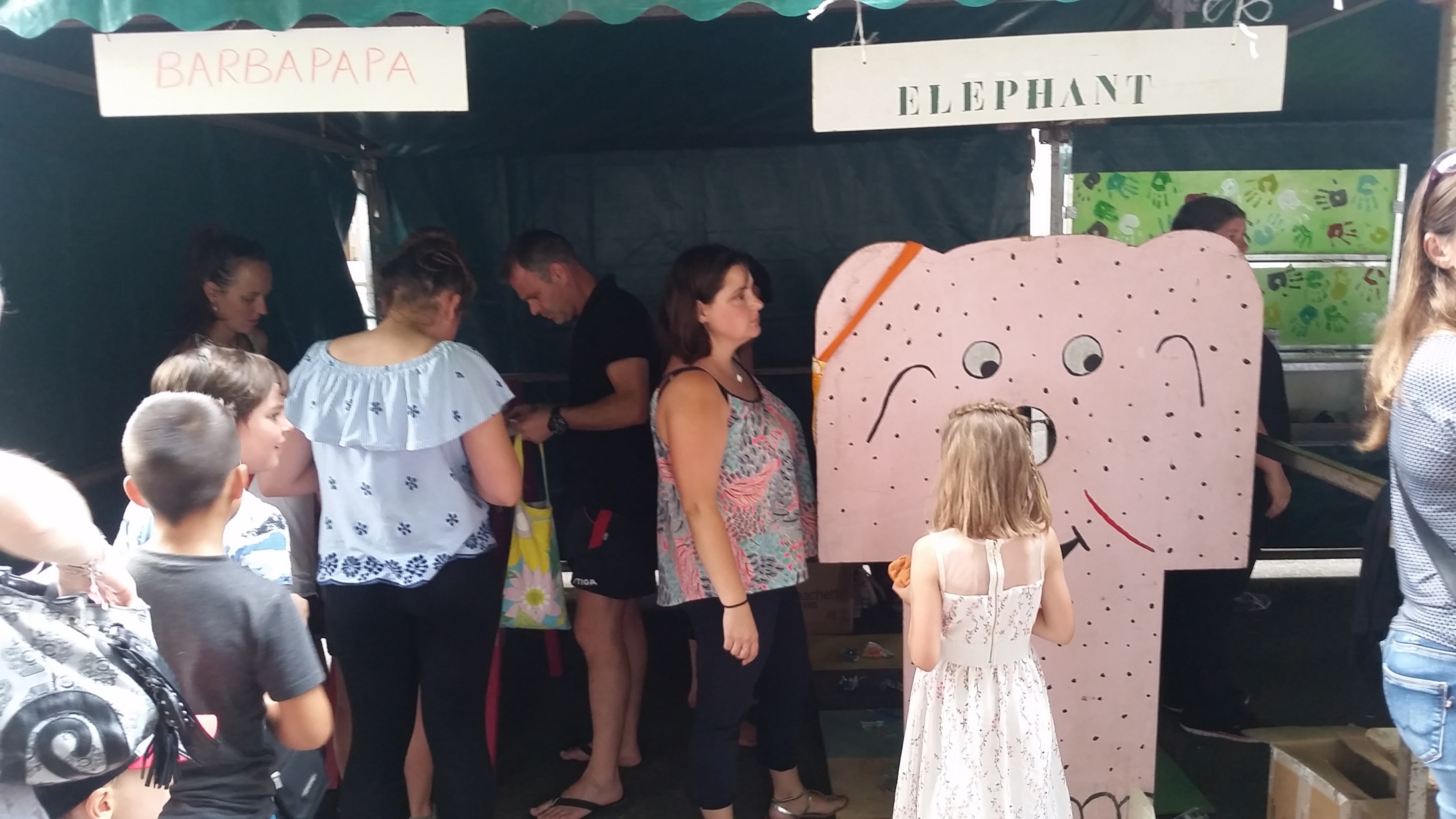 Les dés
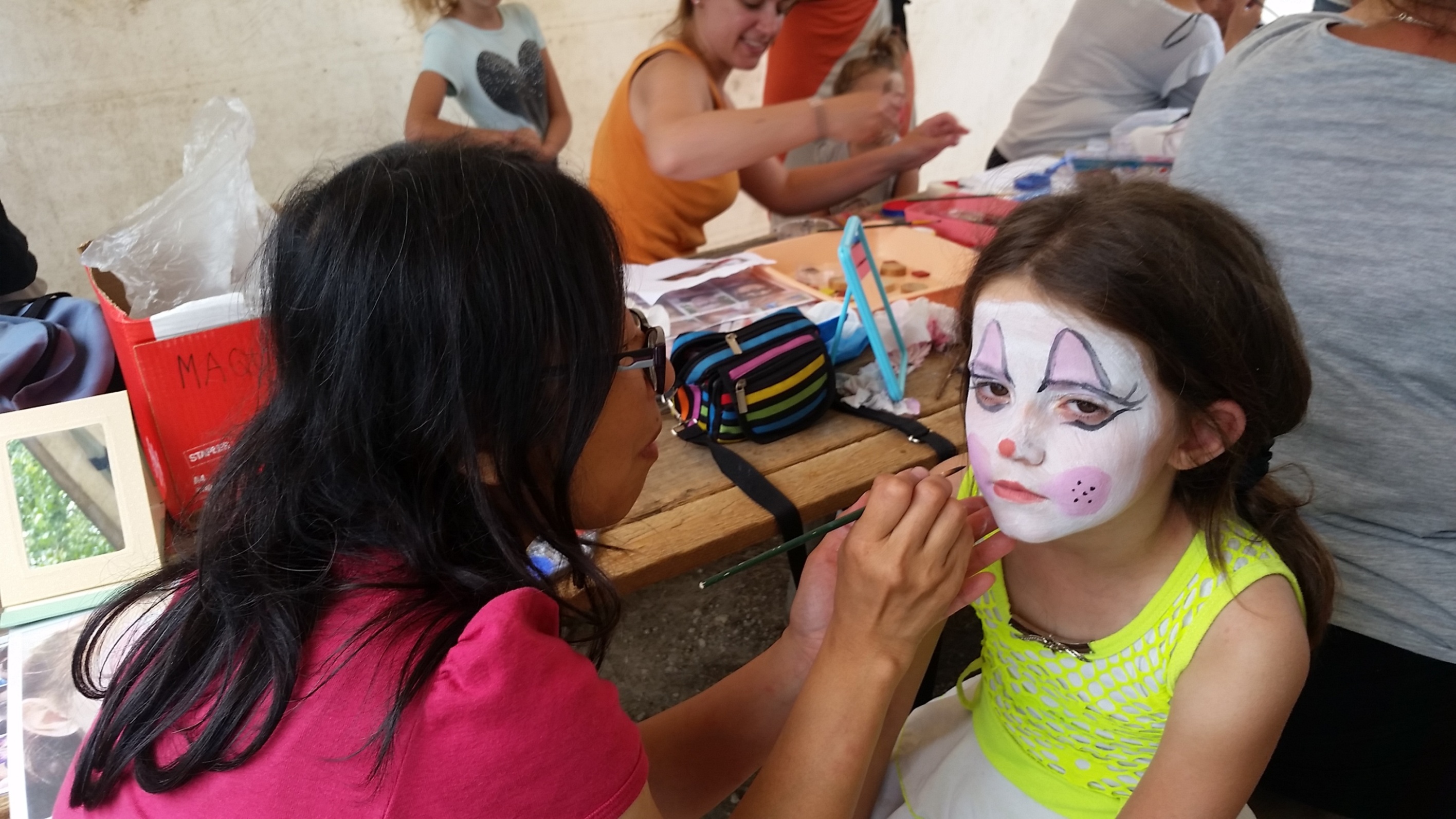 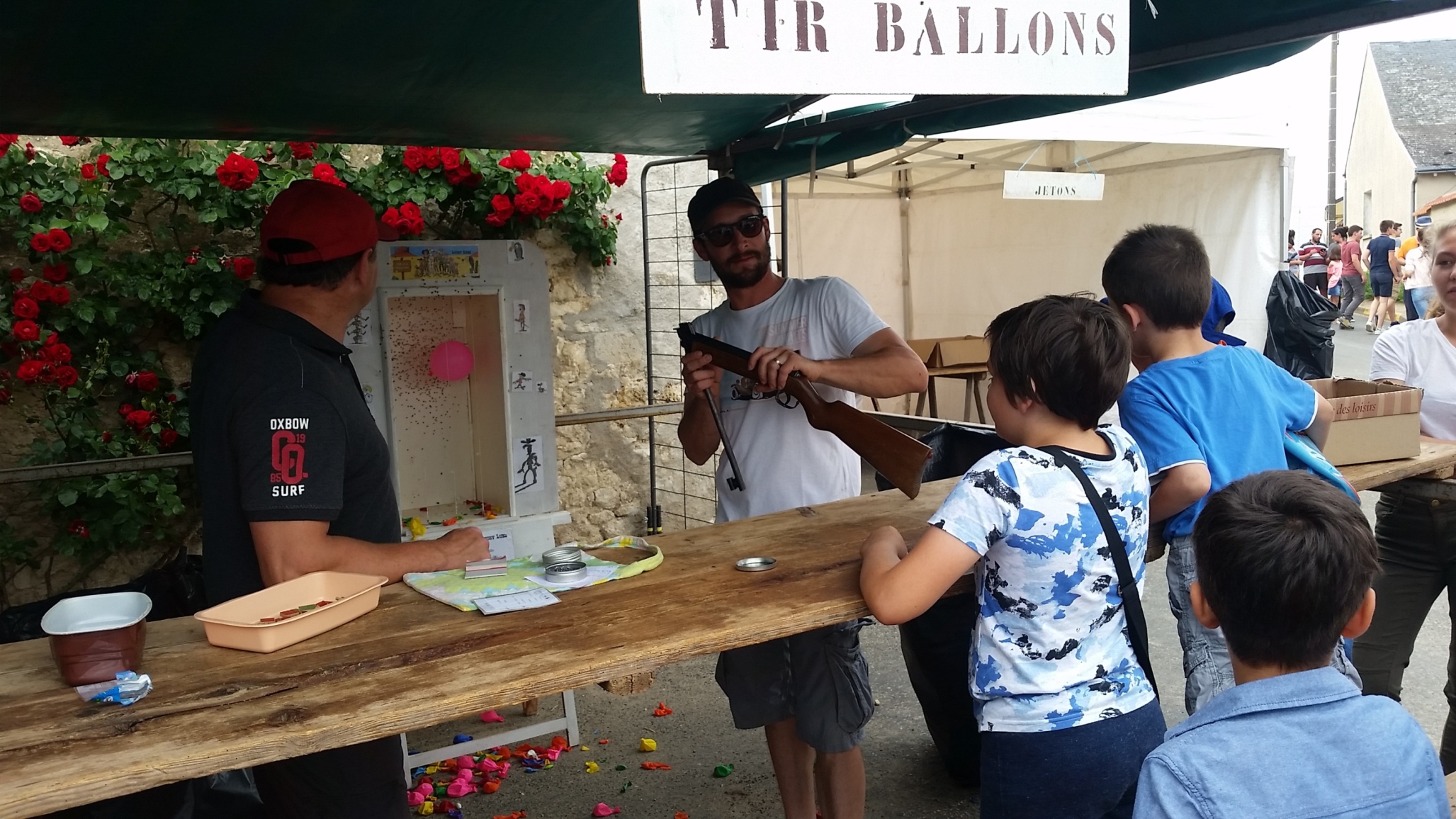 maquillage
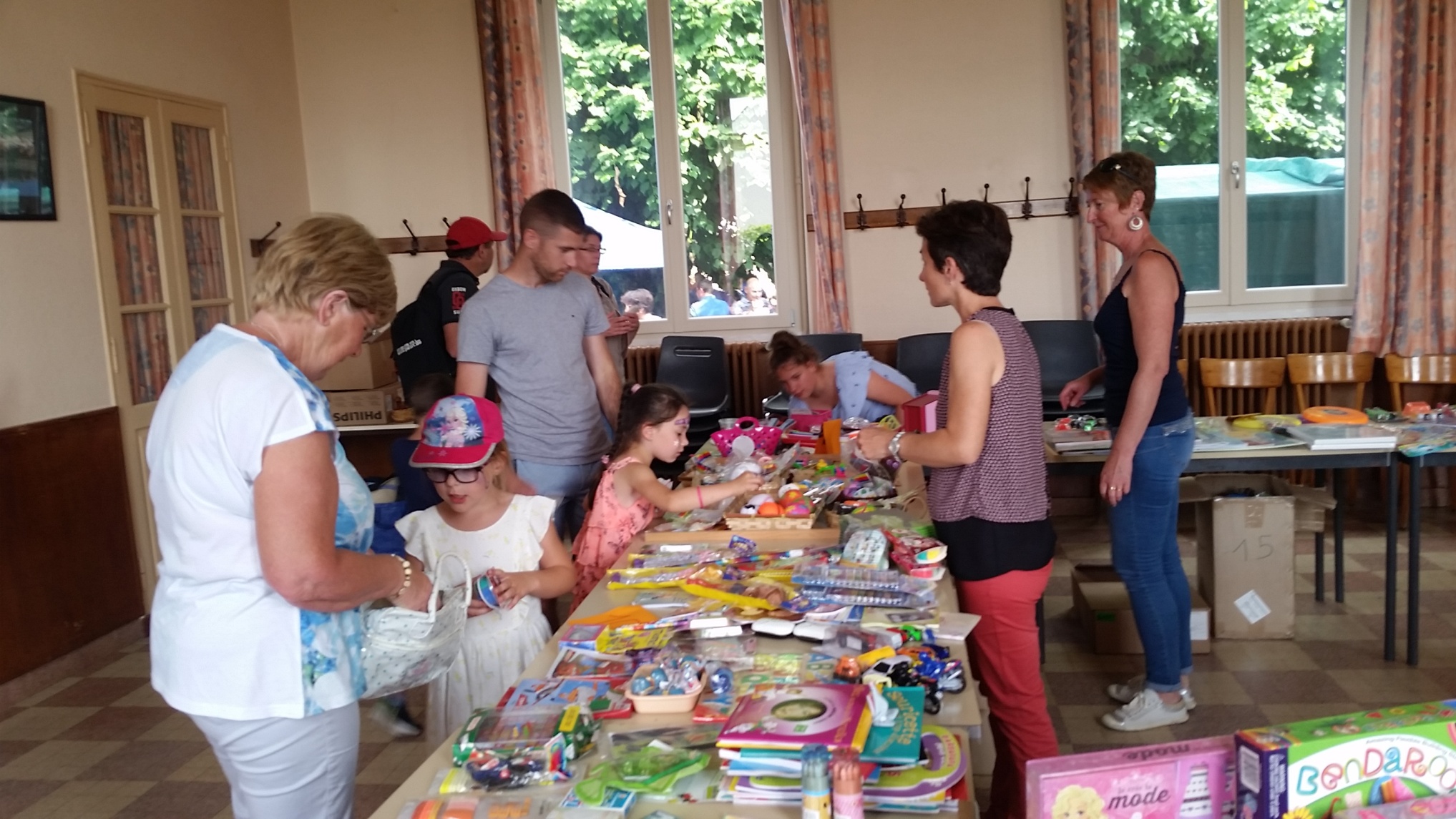 Récupération de lots (en échange de tickets obtenus aux stands)
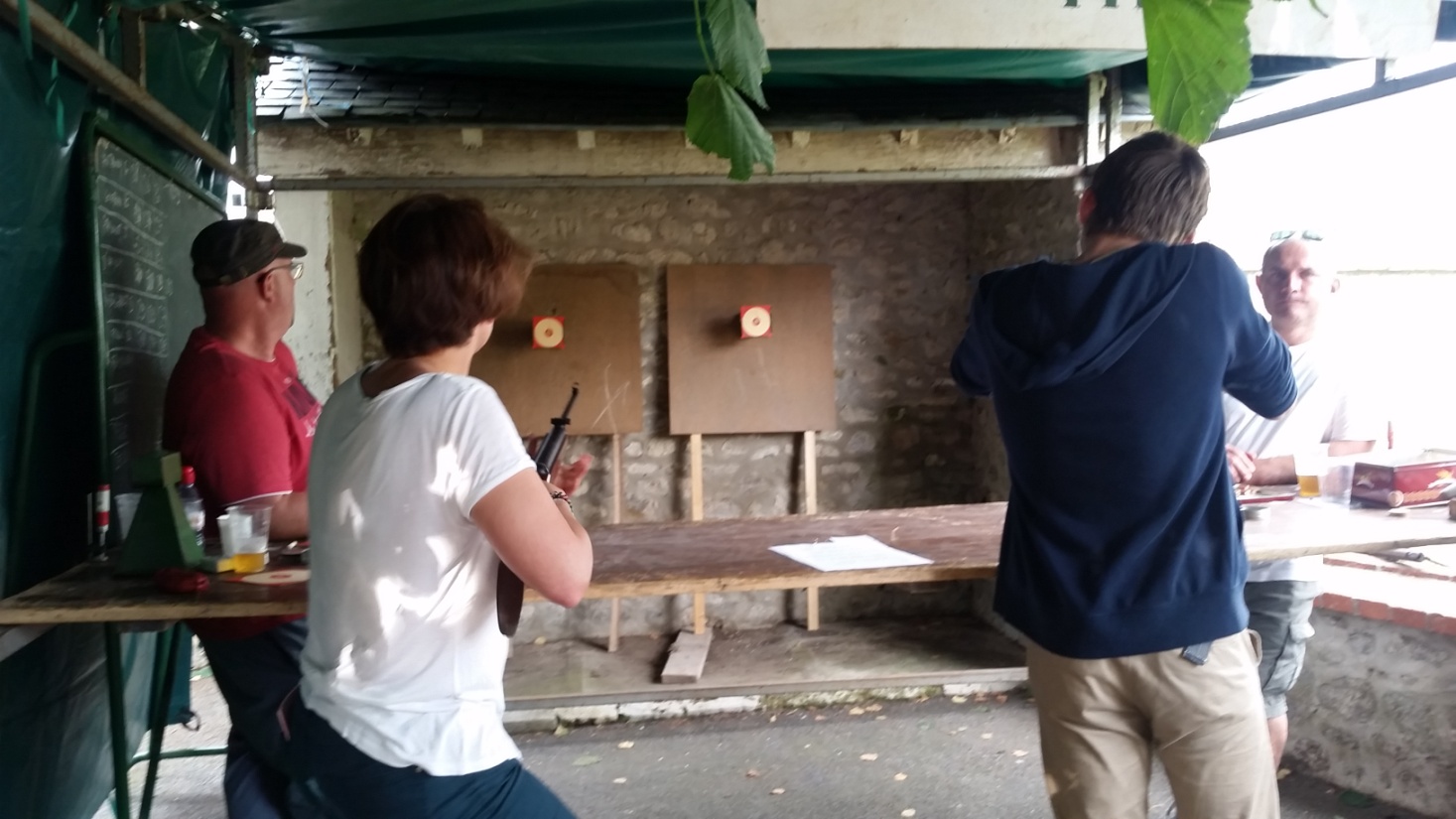 grenouille
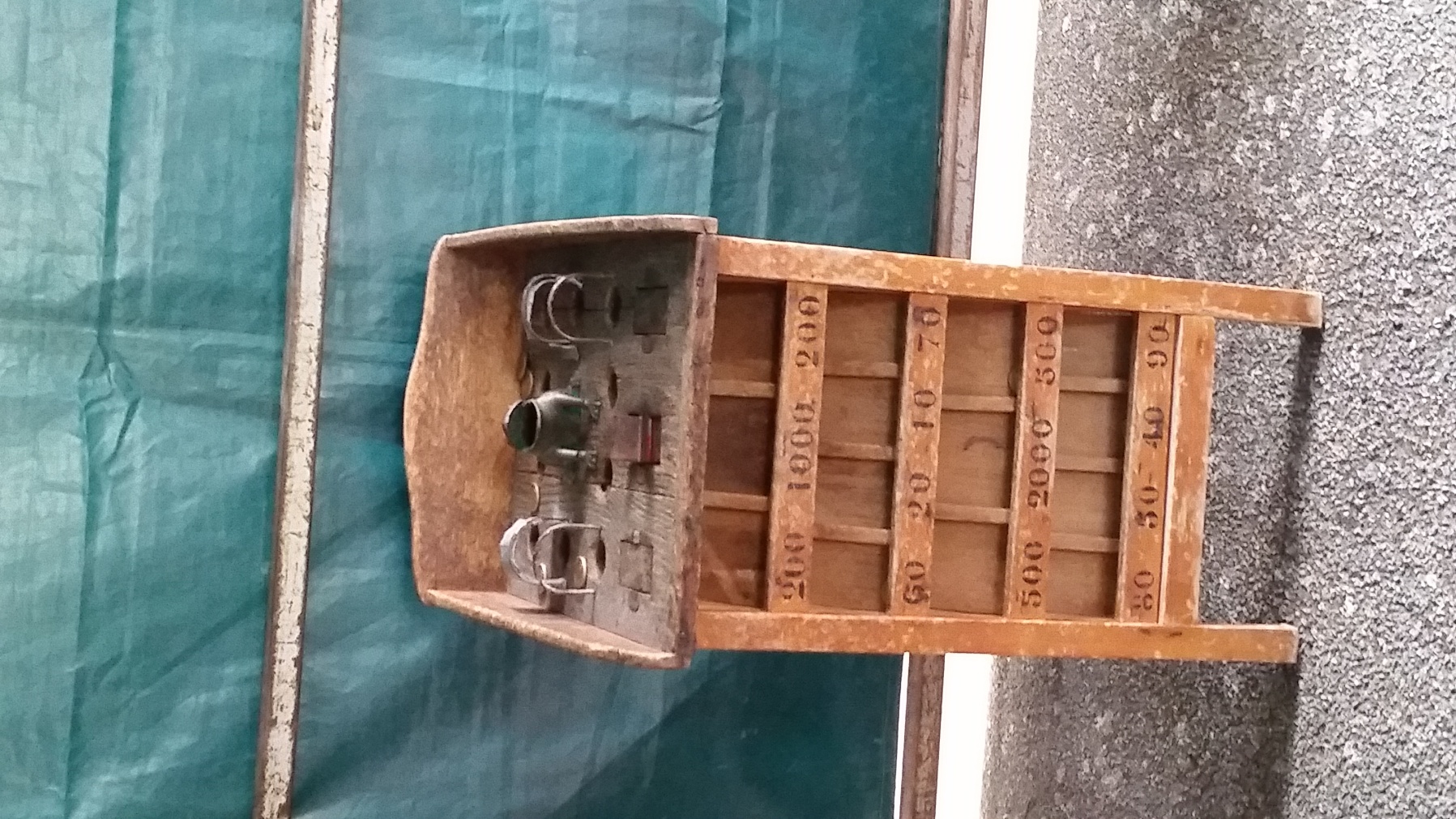 Tir adultes
Stands adultes
     Concours   lot aux 3 premiers
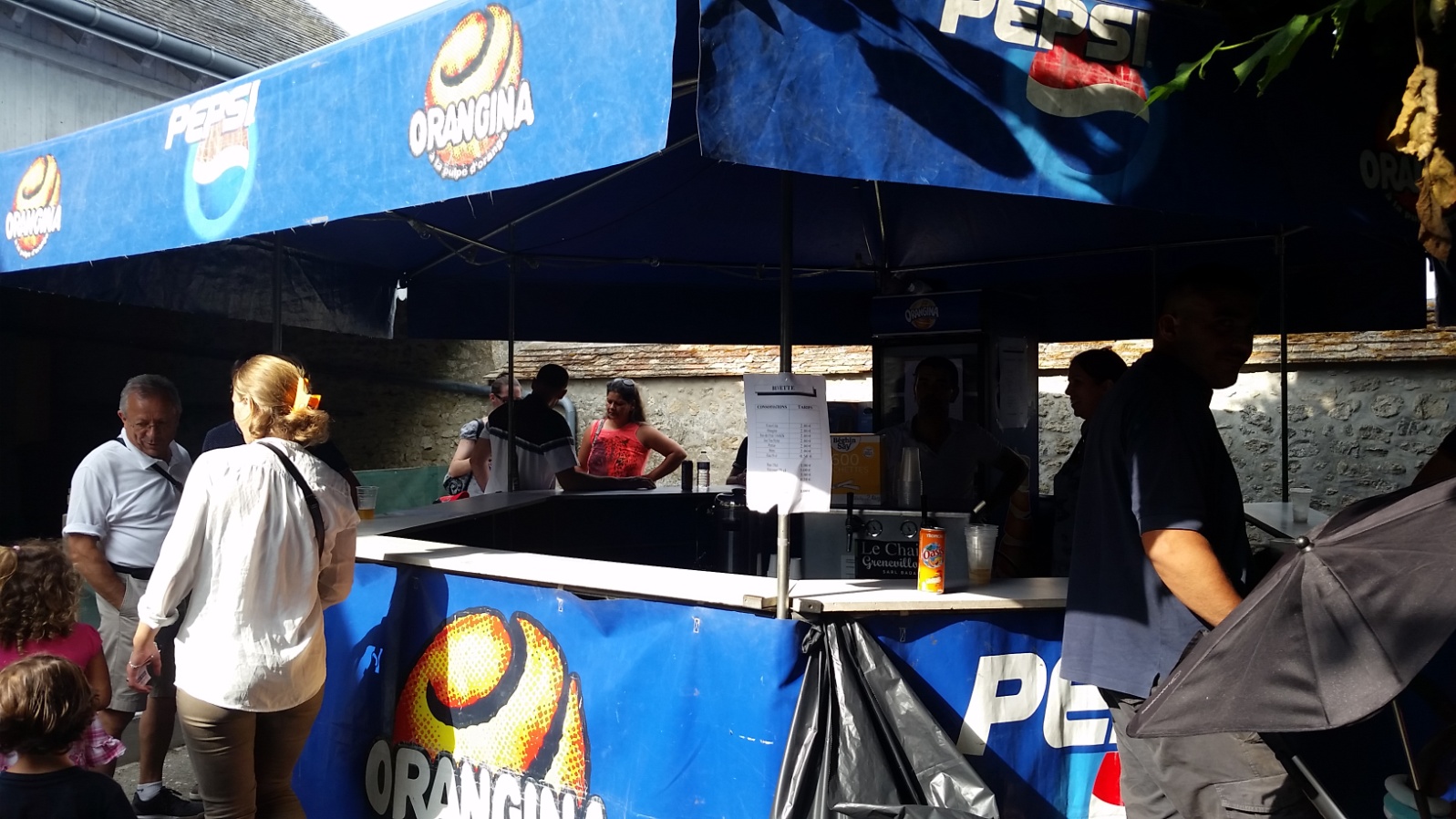 buvette
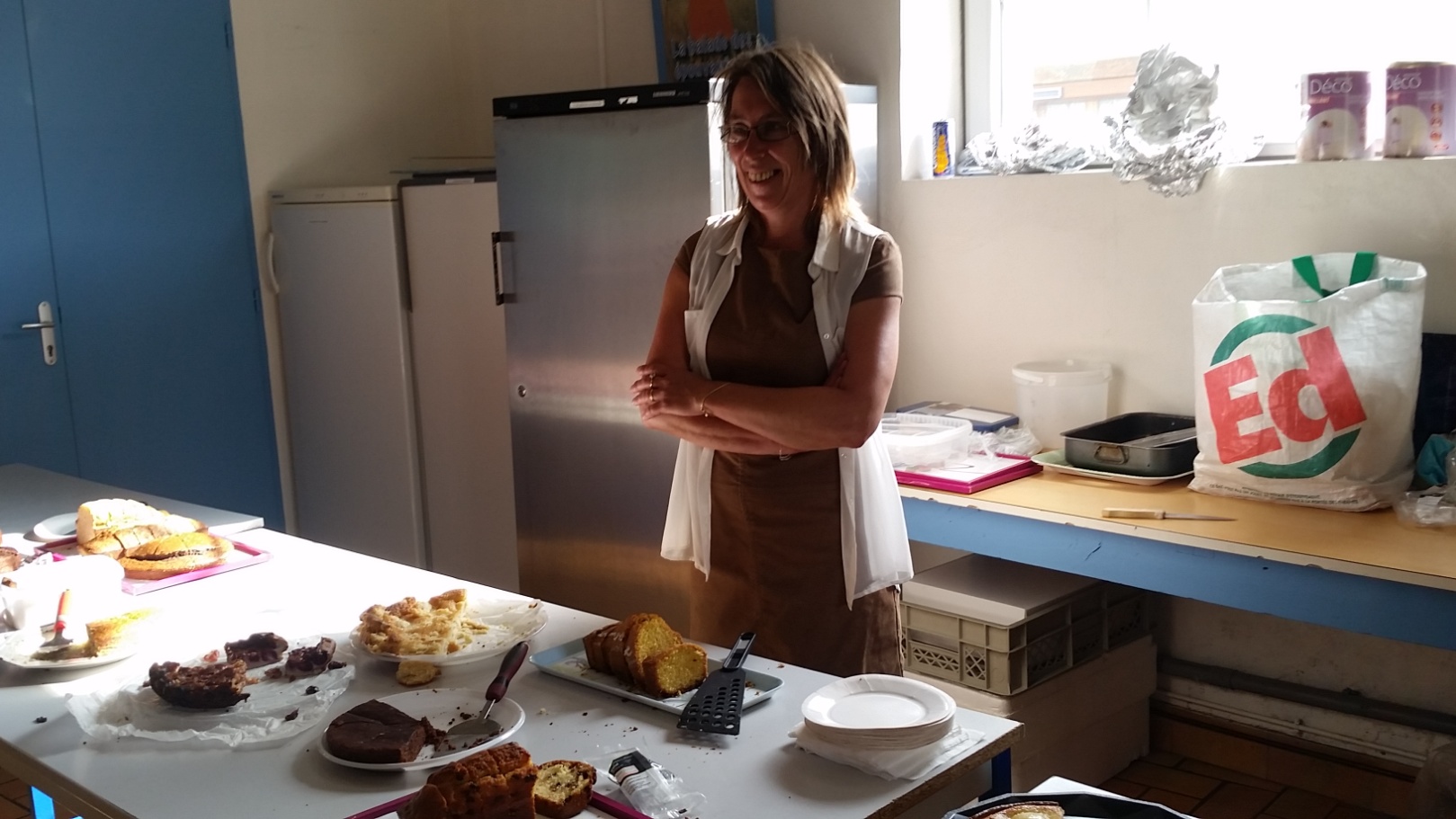 Vente de gâteaux
Caisse centrale: Jetons / Tickets repas
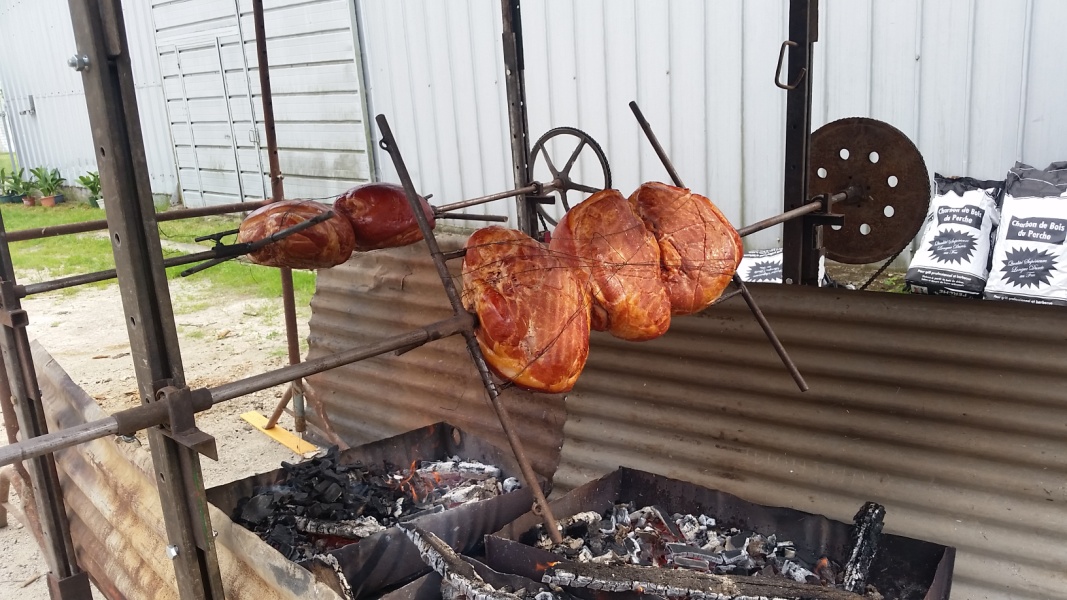 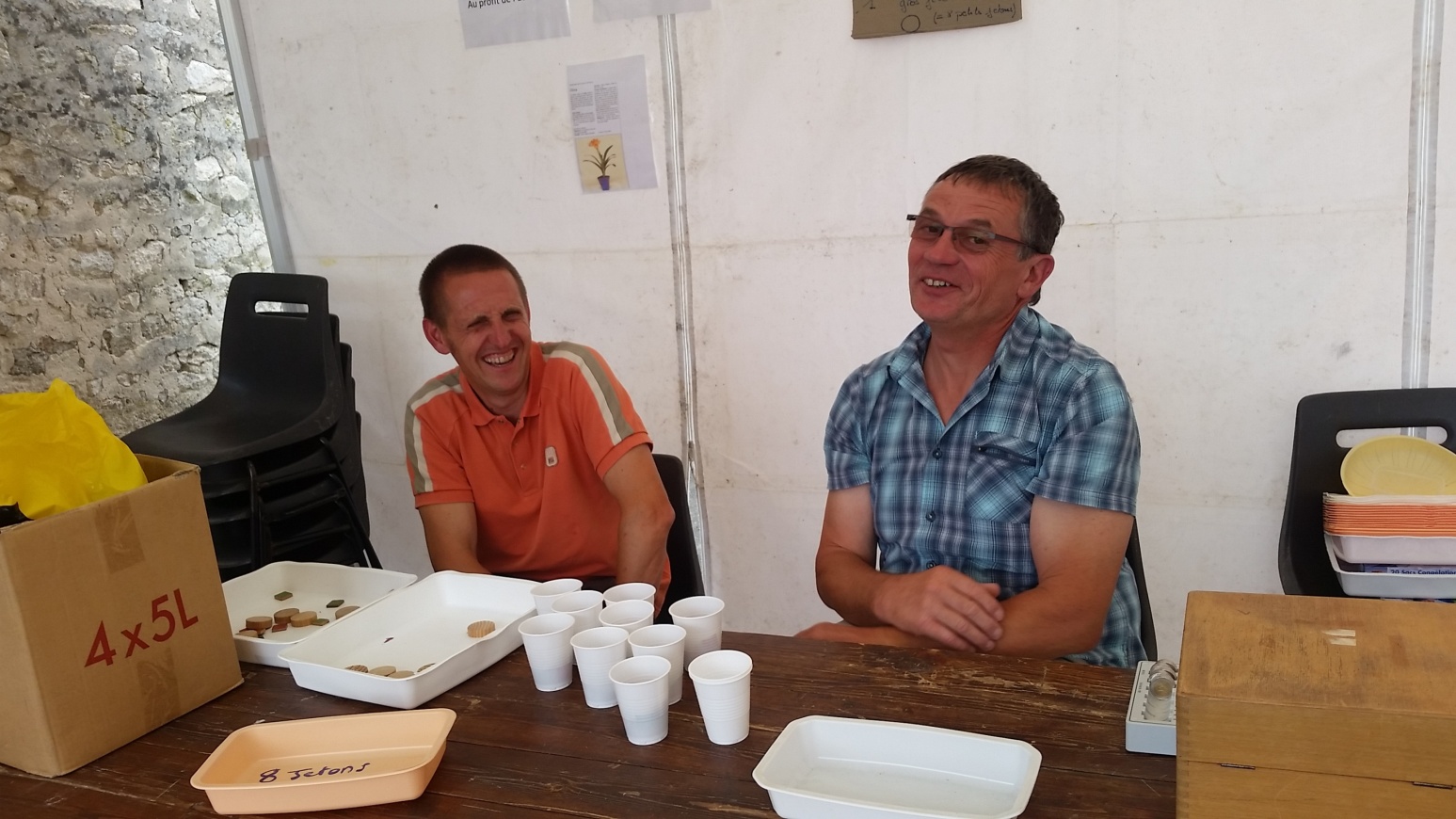 restauration
Tombola
Prospections et récupérations de lots par les parents (cf. listes d’entreprises)
Tickets vendus durant le mois précédent la fête
Via les cahiers de liaison des aînés ou par les plus grands de l’école (porte à porte)
Tirage au sort au cours de l’après-midi
1 lot de consolation par carnet
Listes des entreprises pour les lots de la fête de l’école
L’apéritif
Offert par les communes que nous remercions
Repas
Réservation au préalable via les cahiers et/ou les boites aux lettres (afin de faire les commandes suffisantes)
Tarif :enfant (moins de 11 ans)   8€    / adulte    13€
Menus possibles:    jambon grillé ou poulet         pommes de terre                                        			     fromage   		         pâtisserie								café  			

Tickets à retirer sur place le jour J ( à la caisse centrale) et à présenter lors du retrait des plateaux (self service)
Repas convivial sous deux grands barnums
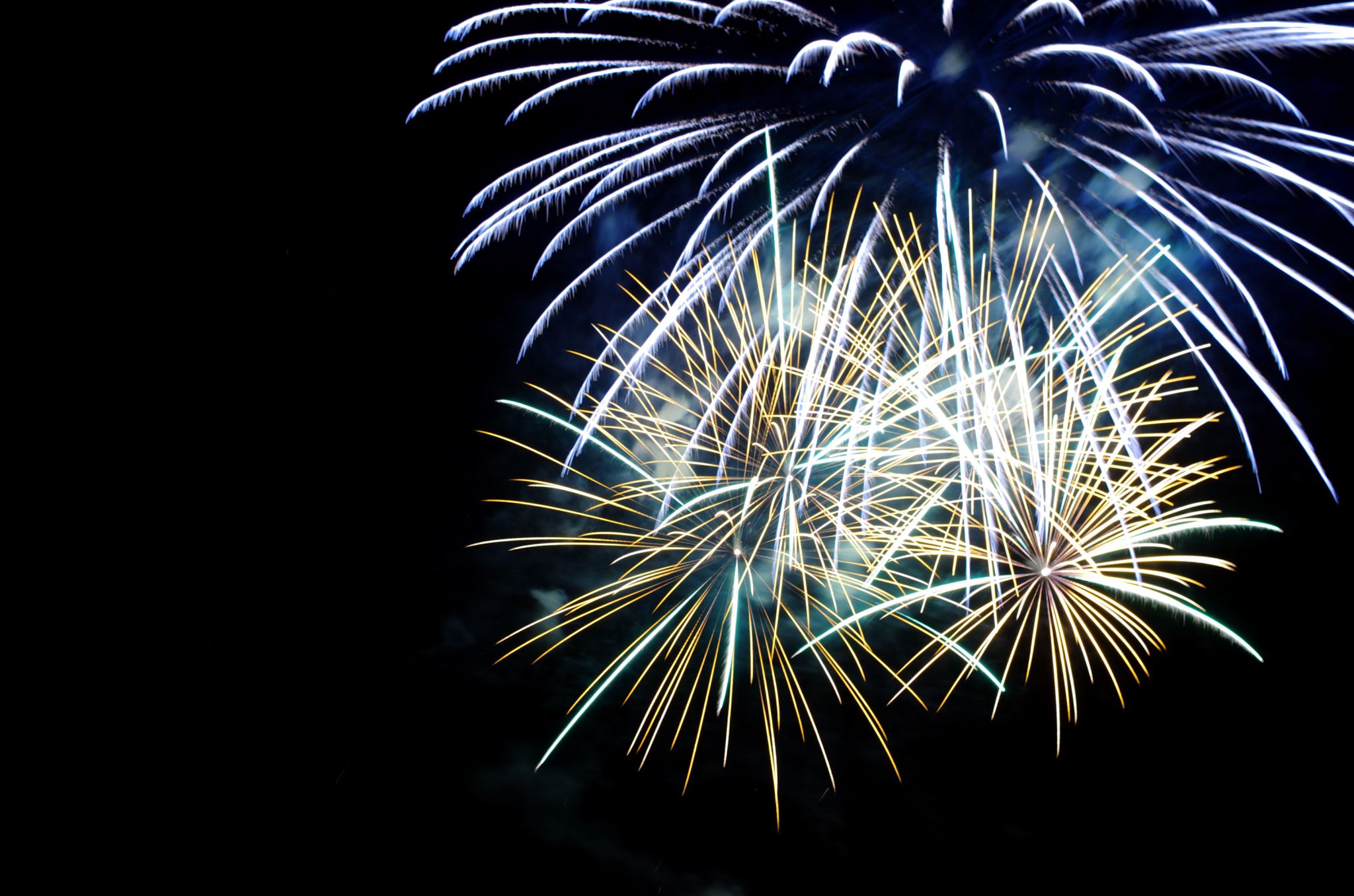 Soirée dansante
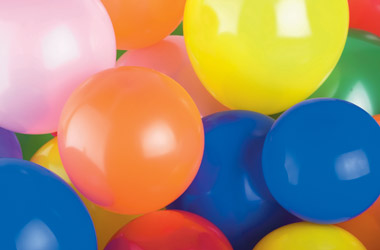 Conclusion
Cette fête est un moment très convivial qui permet :
De rencontrer d’autres parents, les camarades de classe de votre enfant, les enseignants… lors d’un moment festif
D’approvisionner la coopérative scolaire qui contribue aux :
    * sorties
    * achats en tout genre, 
    * classes transplantées 
        (45€/enfant pour la classe de neige; 25€/enfant pour la classe de mer)
Cette fête est possible uniquement grâce à la participation de tous : 
enseignants, parents et enfants
MERCI